The El Nino Time Series
A classically difficult problem because of nested features and different time scales
Some  Recent Attempts
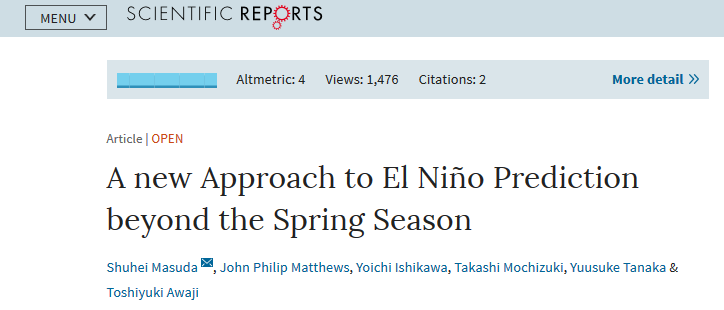 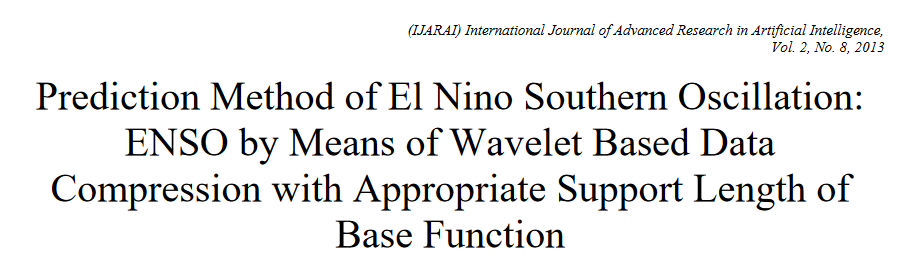 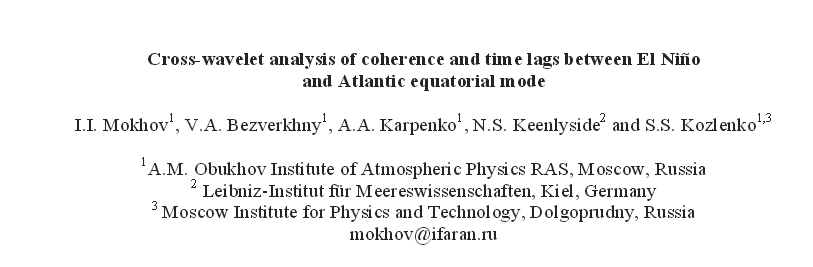 Why the problem is difficult:
Let’s look at the data – what can we notice? (there are 3 main “features/problems”)
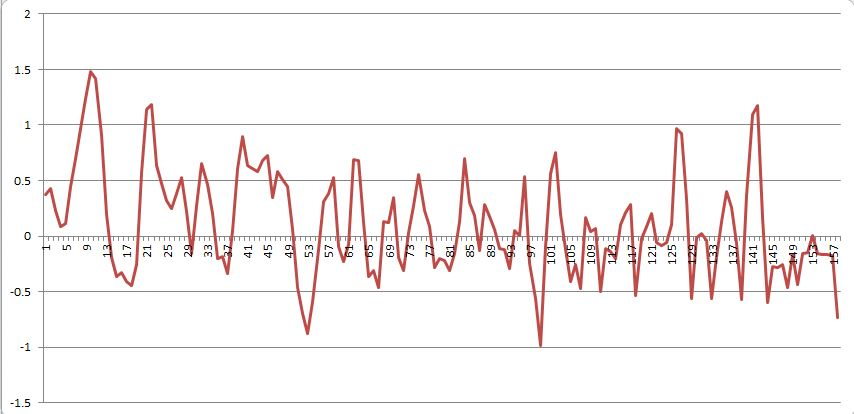 Variance analysis (15 years)
Raw + 10 year variance window
Raw + 15 year variance window
Variance = 15; Smooth = 3
problem
Smooth = 5; Variance = 15
Local Minimums abound
Because of these nested features, no convergence will occur when trying to fit the time series to “harmonics” – no matter how many iterations you run.  Multiple solutions are all equally good/poor fits to the sequence.
In the real world, this is why there is little predicative power for El Nino/La Nina.
My best attempt
Where is fit maximally bad?
Ignore the first 50 years; 
P1 = 14 yrs; p2 = 3 yrs; phase shift= 3 yrs.
Amplitude ratio = 5
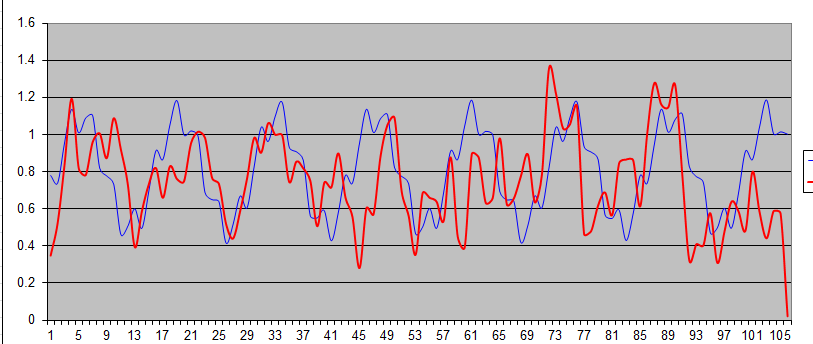 Wavelet Analysis
A better approach?
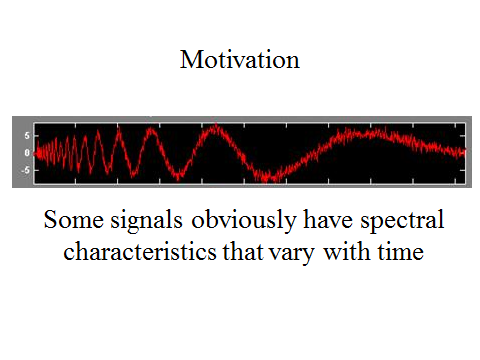 Criticism of Fourier Spectrum
It’s giving you the spectrum of the
‘whole time-series’

Which is OK if the time-series is stationary
But what if its not?

We need a technique that can “march along” a timeseries and that is capable of:

Analyzing spectral content in different places
Detecting sharp changes in spectral character
Fourier Analysis is based on an indefinitely long cosine wave of a specific frequency
time, t
Wavelet Analysis is based on an short duration wavelet of a specific center frequency
time, t
A mother wavelet is the basic shape function that can be stretched in various ways
Wavelet
normalization
shift in time
change in scale:big s means long wavelength
wavelet withscale, s and time, t
Mother wavelet
Shannon WaveletY(t) = 2 sinc(2t) – sinc(t)
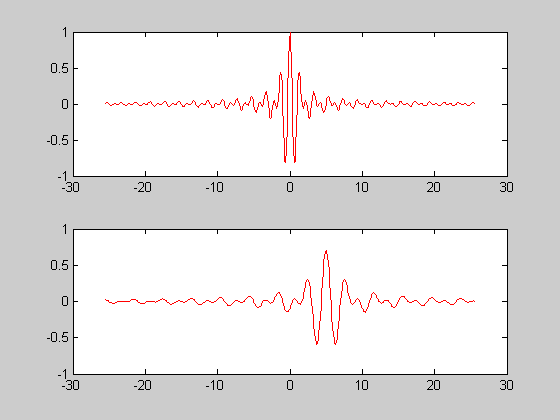 mother wavelet
t=5, s=2
Stretched wave form
time
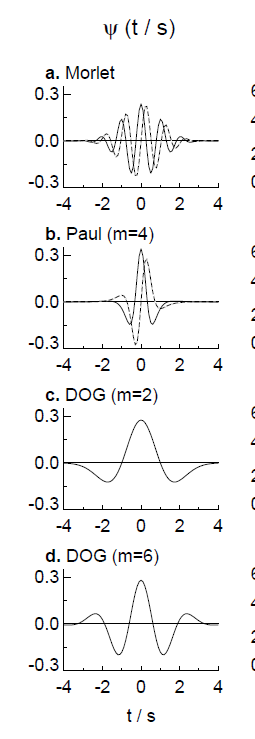 The wavelet transform can be used to analyze time series that contain non-stationary power at many different frequencies (Daubechies 1990).
In essence, the coefficients at a fixed scale, s, can be thought of as a filtering operation (high pass, low pass, etc)g(s,t) =  f(t) Y[(t-t)/s] dt = f(t) * Y(-t/s)where the filter Y(-t/s) has a band-limited spectrum, so the filtering operation is like applying a bandpass filter to various parts of the time series.This works best when the appropriate mother wavelet is used
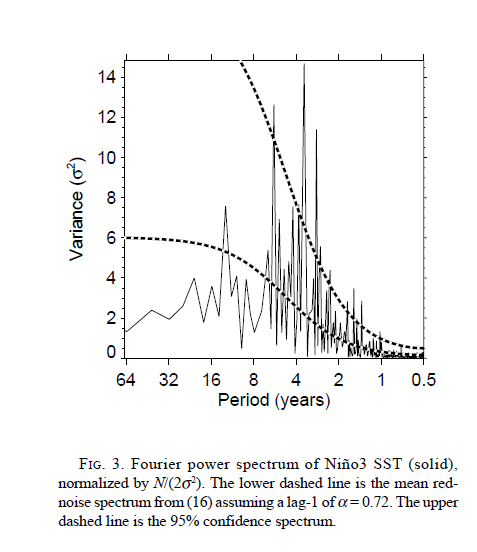 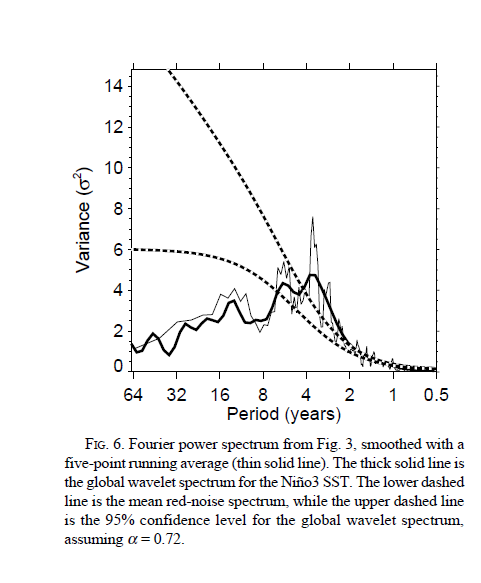 Y-axis is measure of total power at some frequency (time scale)
Fundamental period is 3-7 years; no better discrimination is possible
Best transform representation
The obvious period of suppression is strange and recent post 2000 data is consistent with the planet entering a new 40 year period of suppression – until Oct 2015 happened – third strongest on record
“4 Year” period is dominant but not continuous
Emergence of long period behavior?